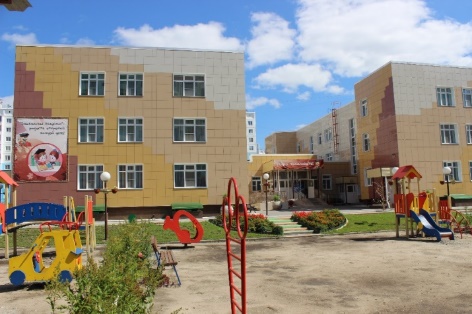 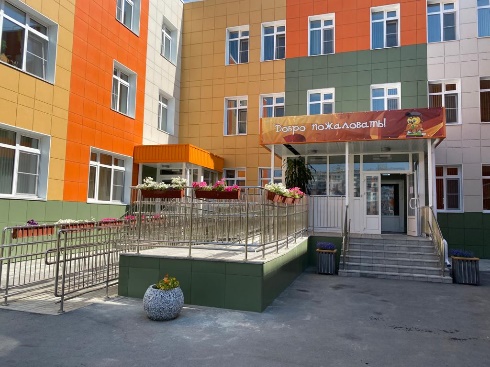 Муниципальное автономное дошкольное образовательное учреждение города Новосибирска «Детский сад № 81 «Дошкольная академия»
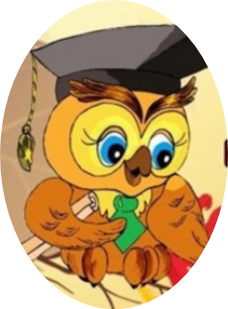 Территория ДОО соответствует всем требованиям ФГОС ДО: она полифункциональна, трансформируема, безопасна, доступна и вариативна
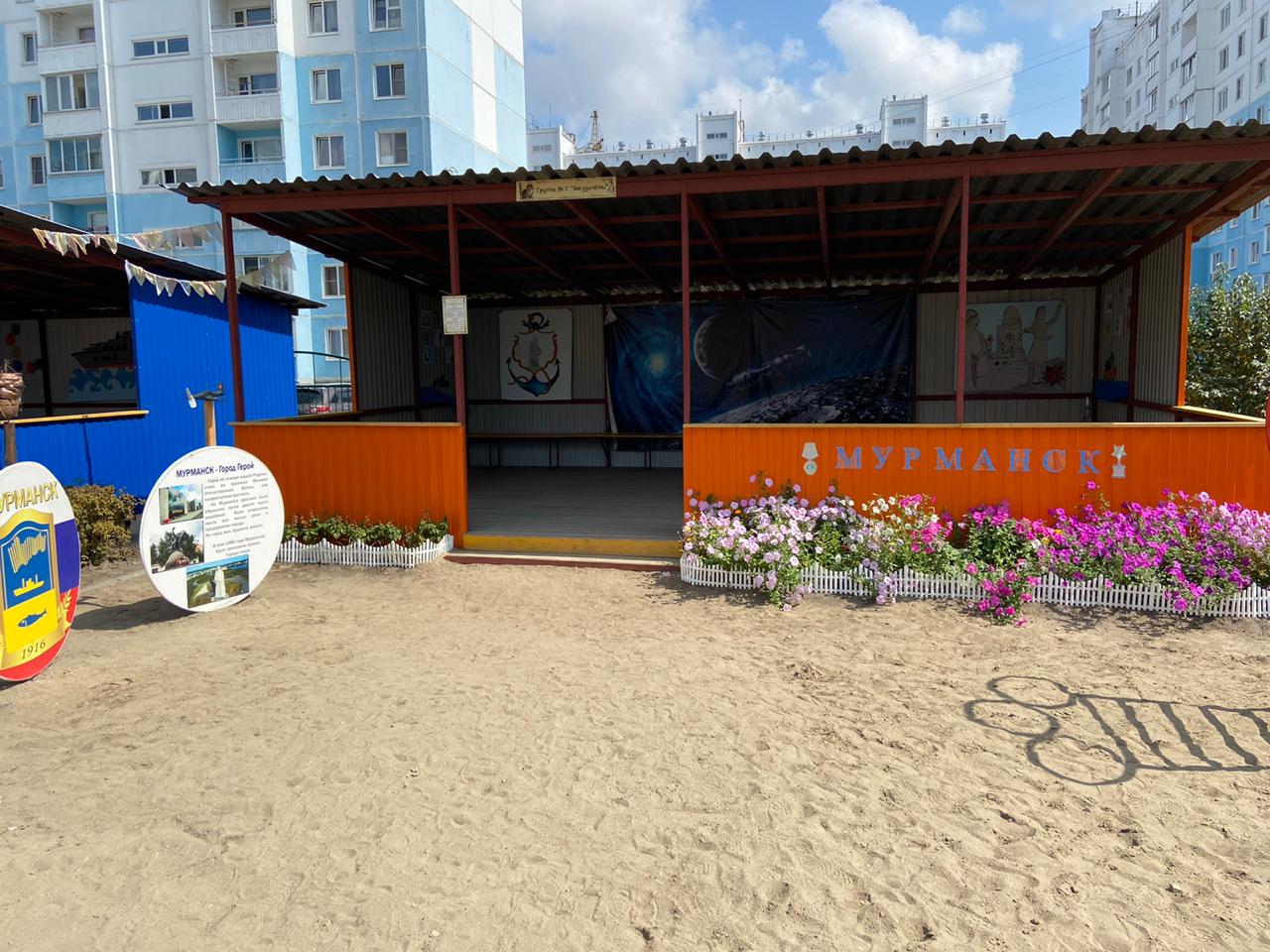 Транслируется статус учреждения
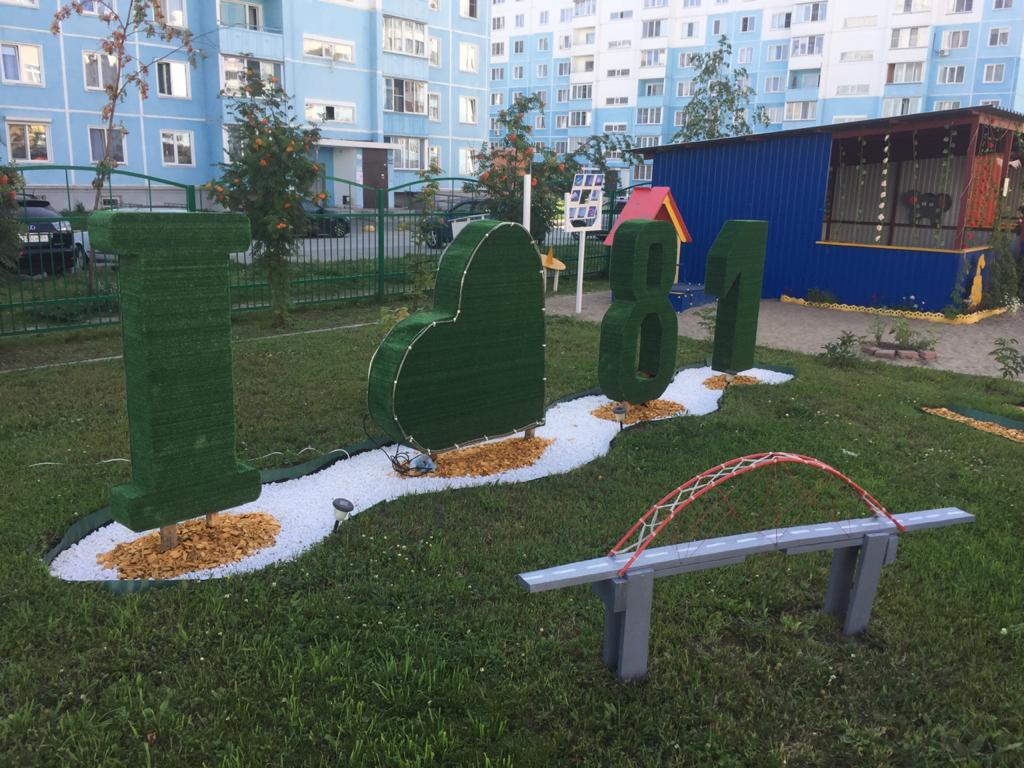 Оснащение носит тематический характер
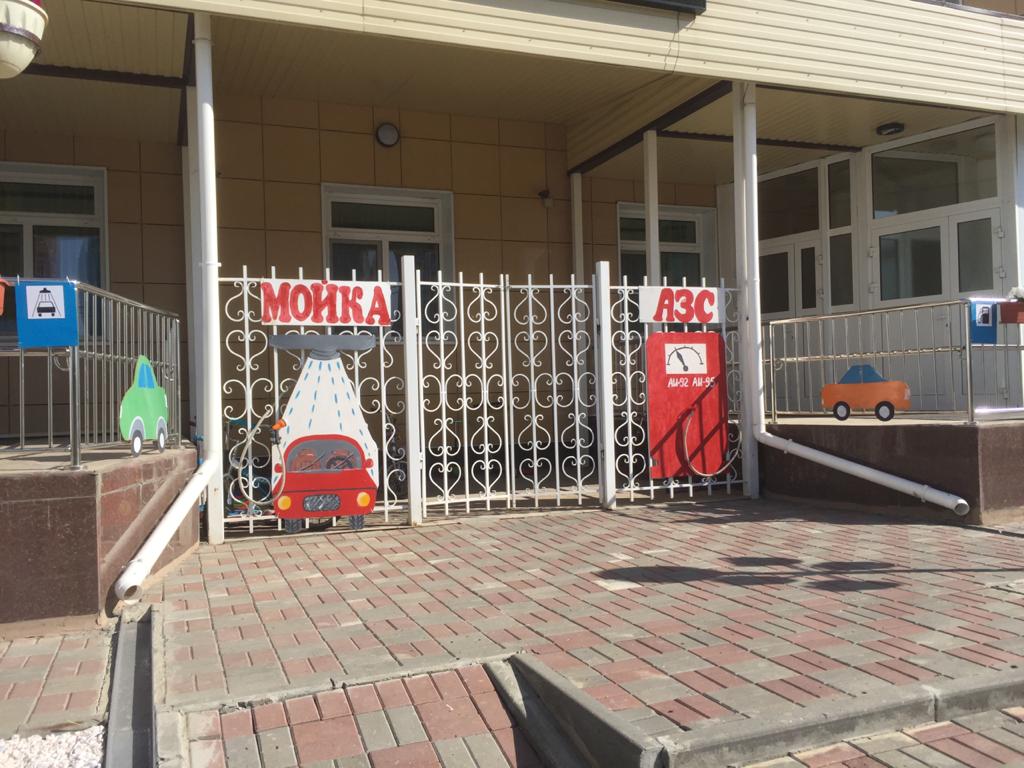 Задачи ФГОС ДО решаются через все элементы среды
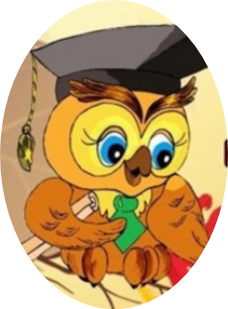 Территория ДОО соответствует всем требованиям ФГОС ДО: она полифункциональна, трансформируема, безопасна, доступна и вариативна
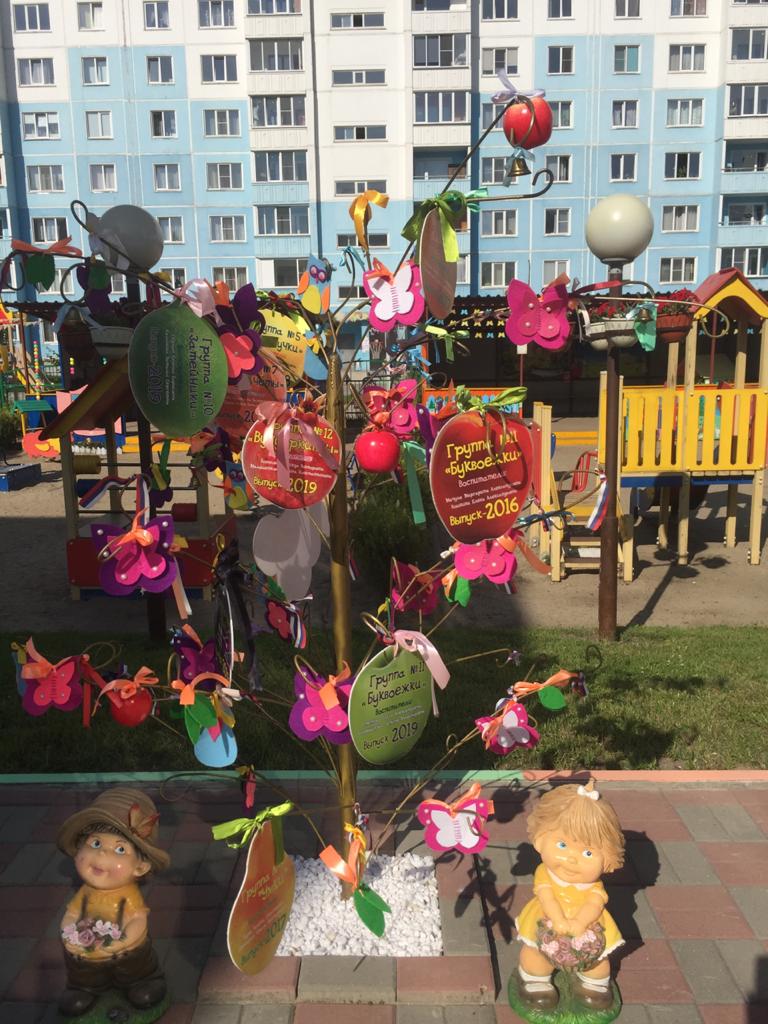 Показывается преемственность со школой
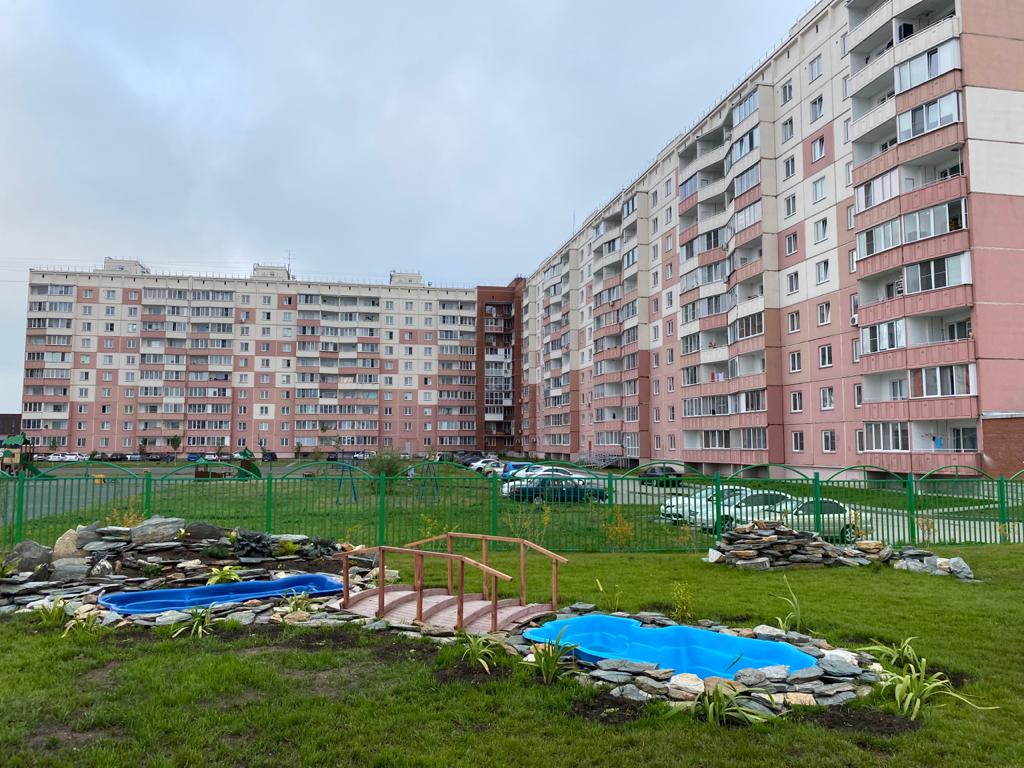 Развитие в ногу со временем
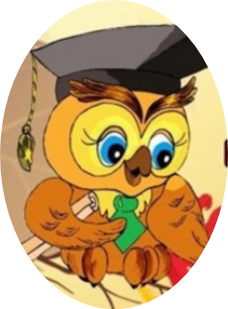 Оснащение территории ДОО решает задачи
 образовательных областей ФГОС ДО
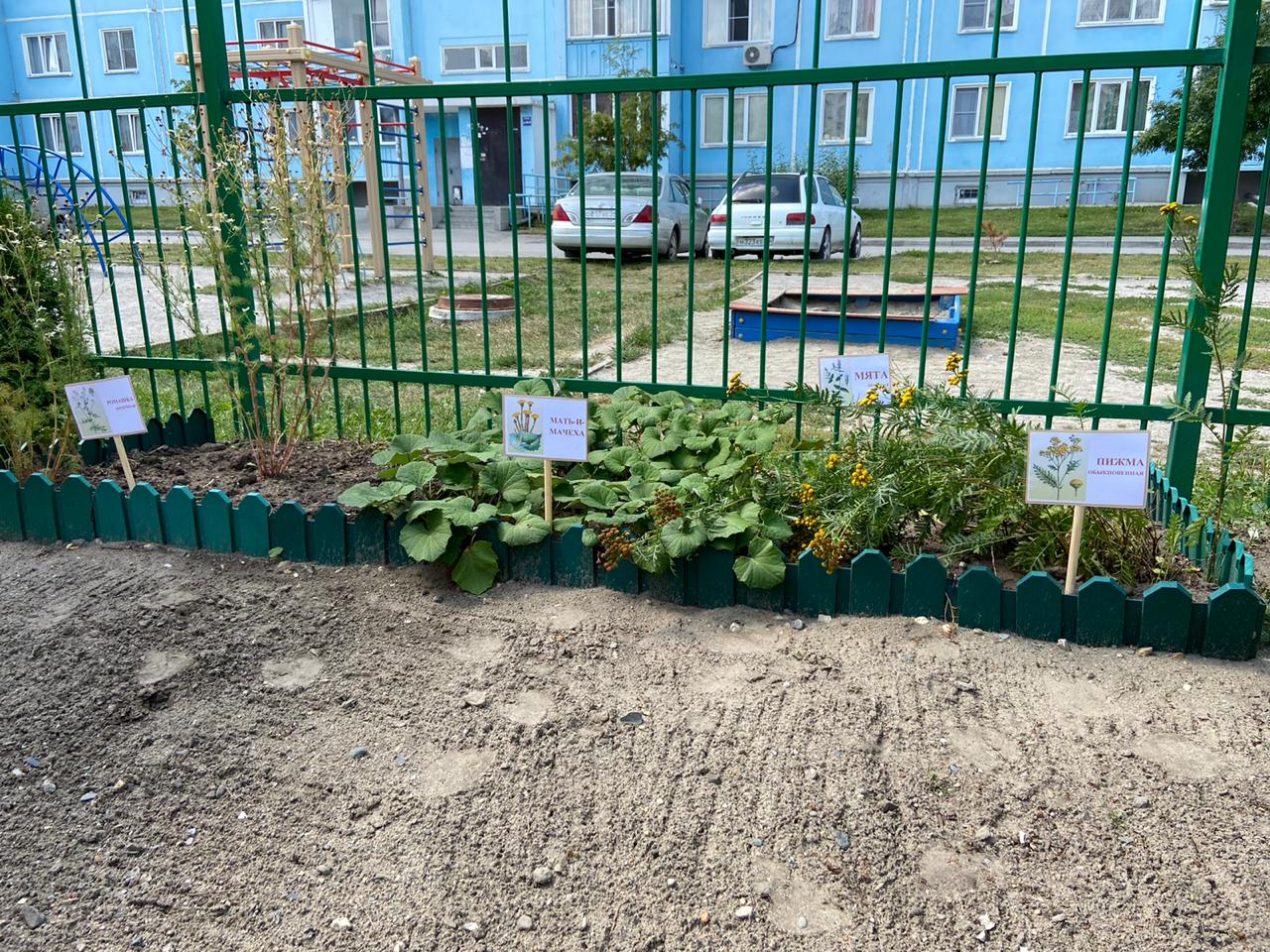 Экологическое воспитание
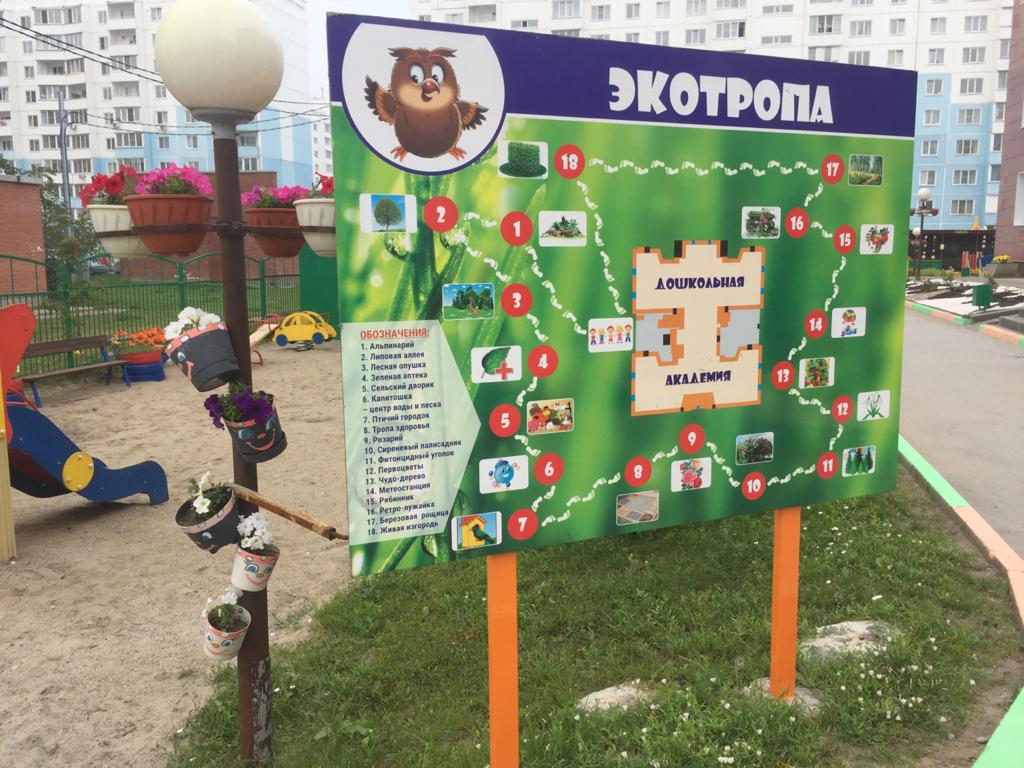 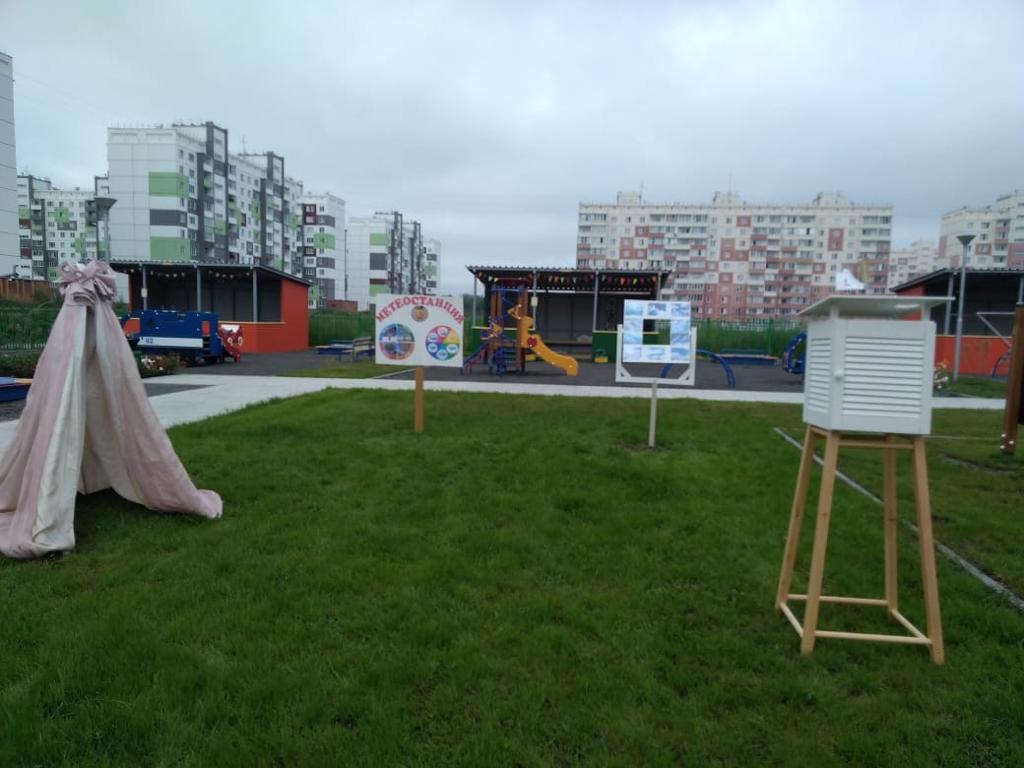 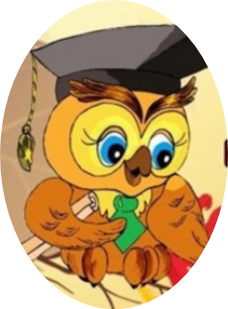 Оснащение территории ДОО решает задачи
 образовательных областей ФГОС ДО
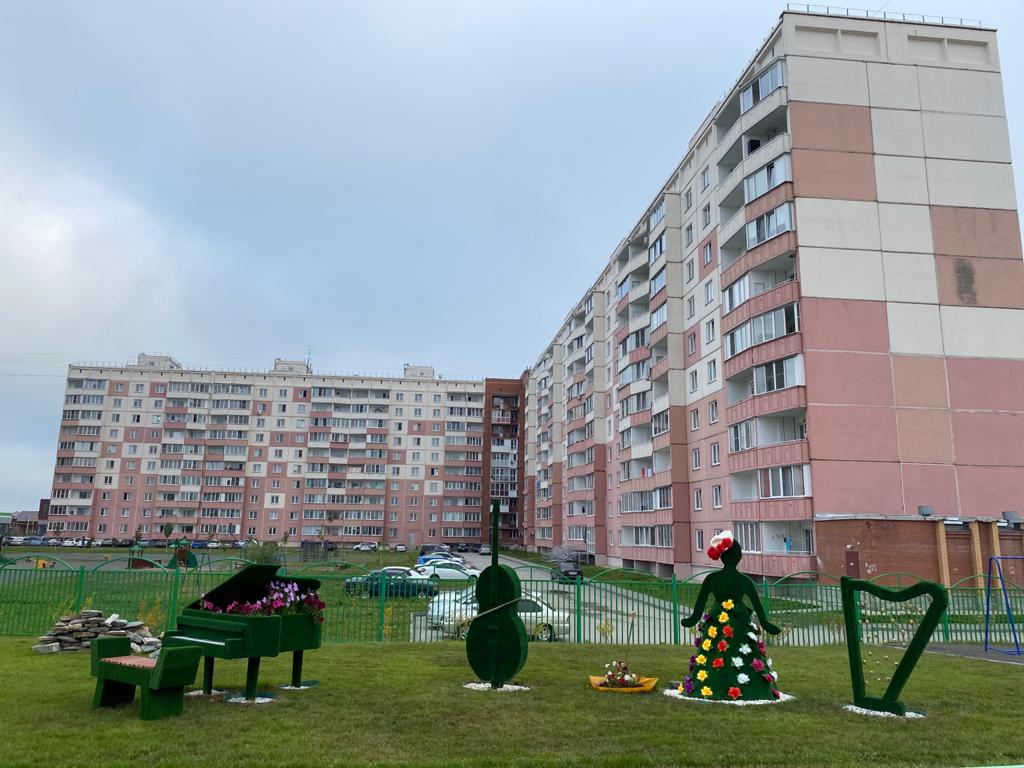 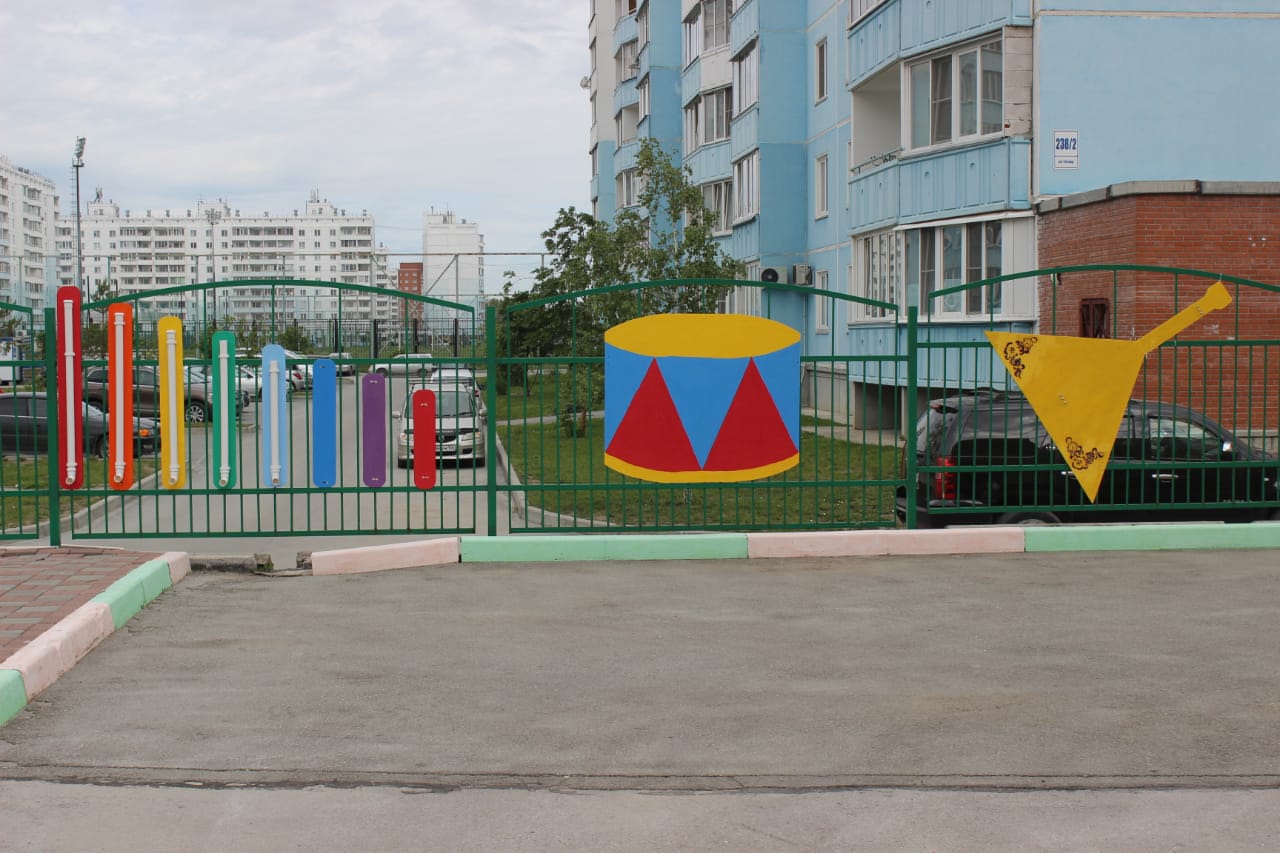 Художественно-эстетическое воспитание
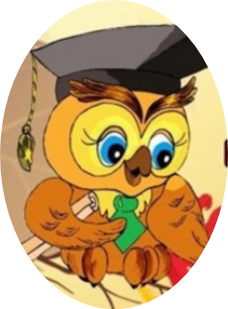 Оснащение территории ДОО решает задачи
 образовательных областей ФГОС ДО
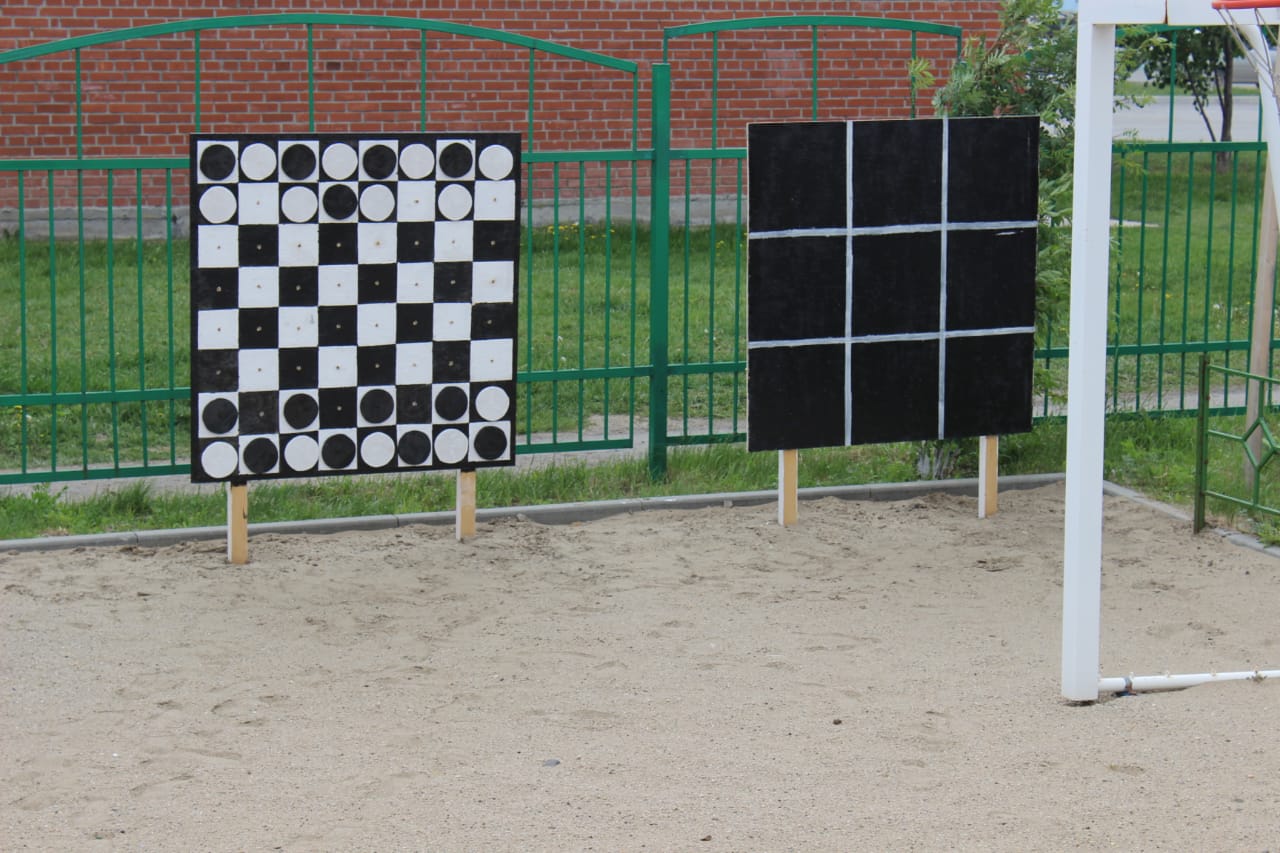 Развитие логики и внимания
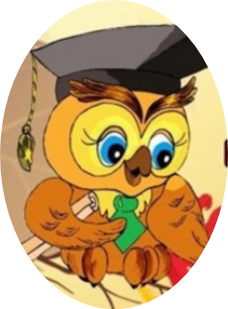 Оснащение территории ДОО решает задачи
 образовательных областей ФГОС ДО
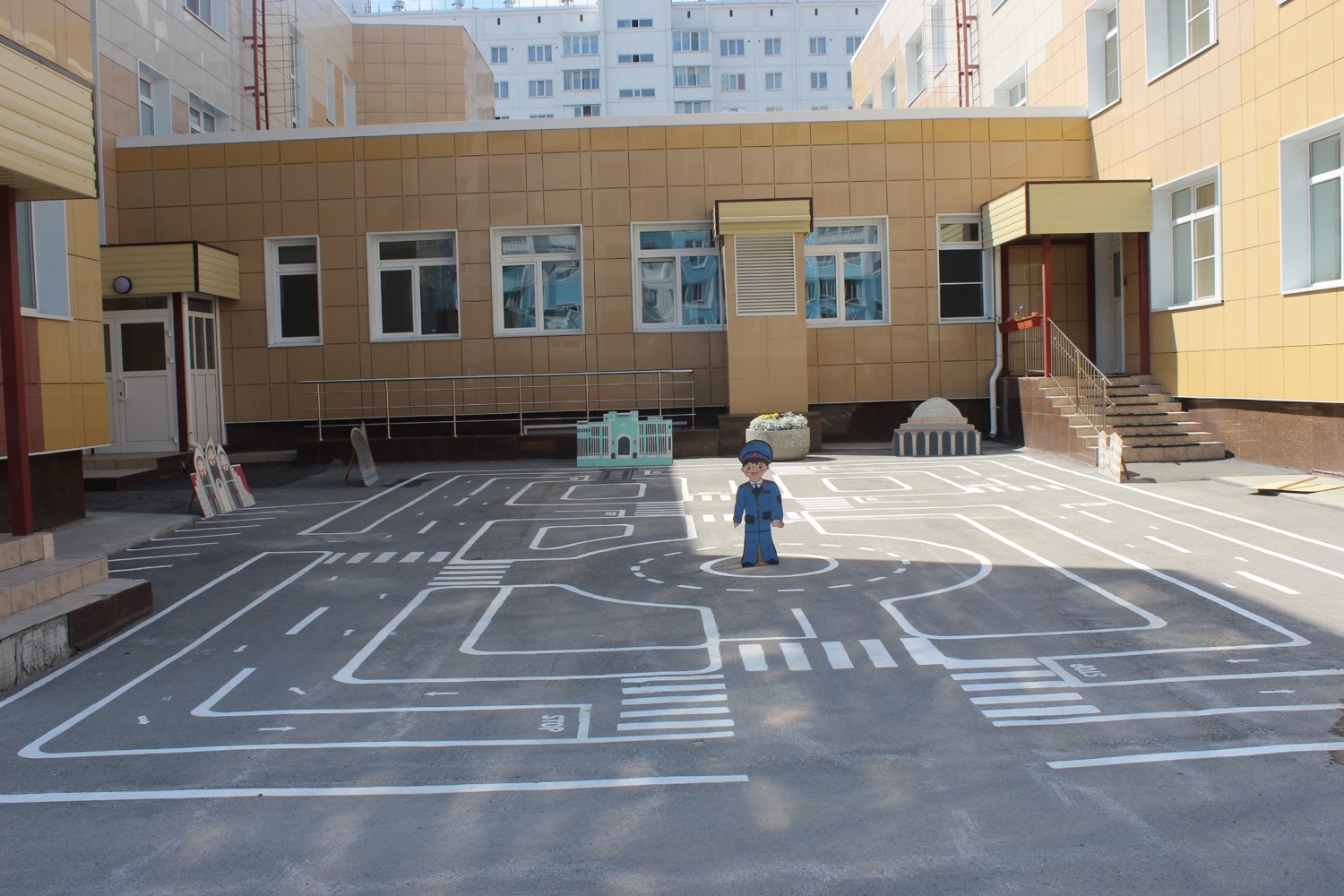 Обучение безопасности жизнедеятельности
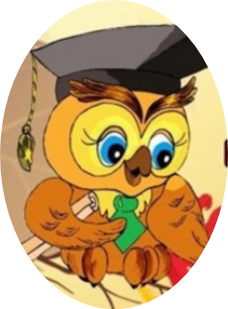 Оснащение территории ДОО решает задачи
 образовательных областей ФГОС ДО
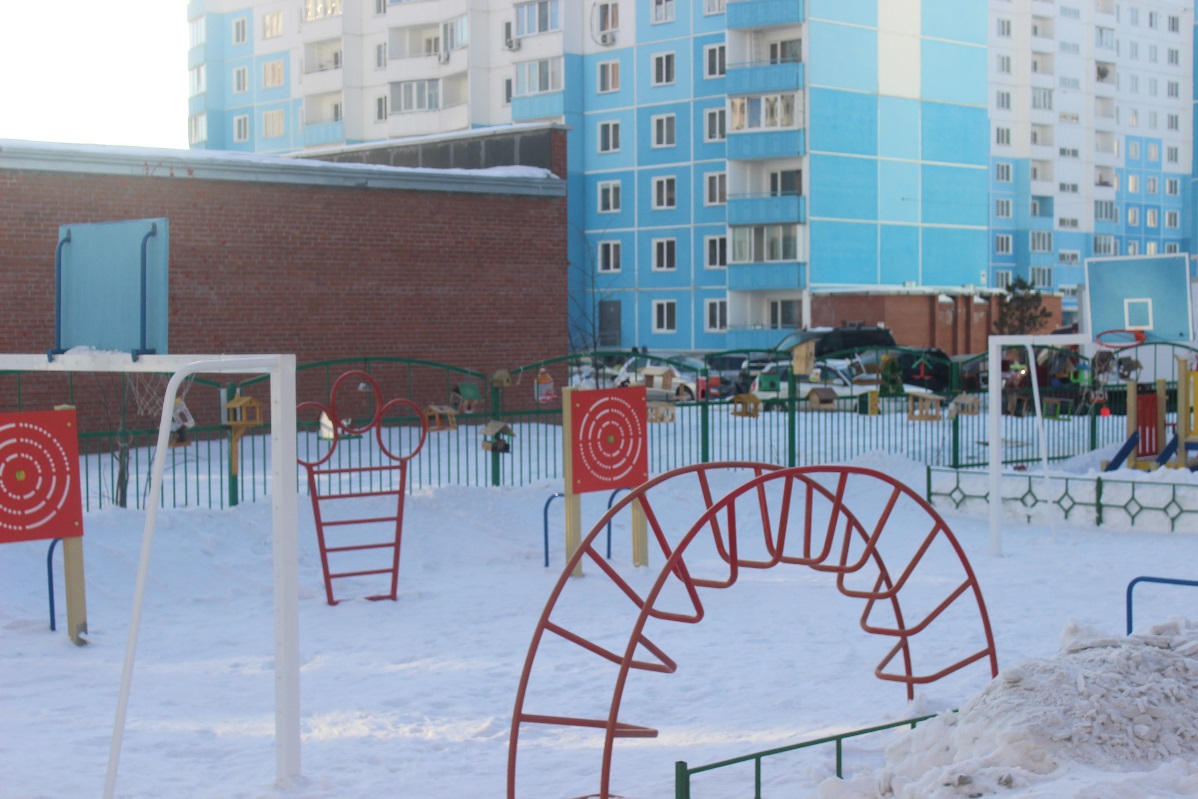 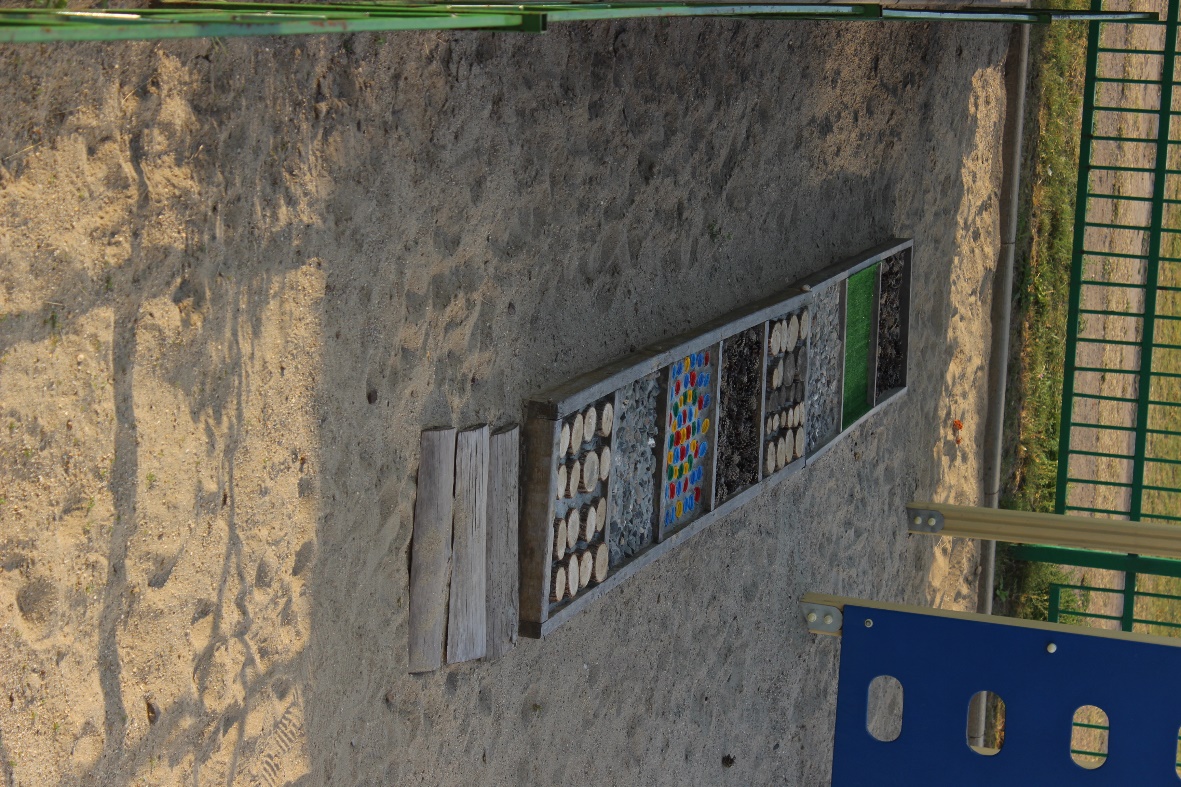 Развитие физических качеств